comité référents SI SIAO
JANVIER 2025
Délégation interministérielle à l’hébergement et à l’accès au logement
21/01/2025
Sommaire
Thématiques identifiées
 Liste des tickets
 Relevé d’informations, décisions et d’actions
Délégation interministérielle à l’hébergement et à l’accès au logement
21/01/2025
1. Thématiques identifiées
Général
Général
Général
Ménages
Ménages
Ménages
Demandes
Demandes
Demandes
Indicateurs
Extractions
Extractions
Extractions
SIAO
SIAO
Général
Demandes
Demandes
Demandes
Offre
Offre
Général
Ménages
Ménages
Ménages
Offre
Administration
Connexion
Tableaux de bord
Recherche et création
Éval flash & approfondie
Doublons
115
Insertion
Prestation
Indicateurs
115
Insertion
Personnes
Paramétrage
Gestion des listes d’attente
Gestion des territoires
Delta
Recherche 115
Recherches insertion
Gestion des structures
Gestion des groupes de places
Gestion des utilisateurs
Notes
Situation
Suivi des modifications
Gestion des accompagnements
Les thématiques demandes et extractions ont été identifiées dans les demandes les plus récurrentes et les plus impactantes.
Thématiques du SI SIAO
Délégation interministérielle à l’hébergement et à l’accès au logement
21/01/2025
2. Liste des sujets 1/3
Extractions
Extractions
Extractions
Extractions
Tickets
Insertion
Insertion
Insertion
Insertion
Ticket 8728

Pouvoir compter le nombre de personnes qui entrent pour la première fois en dispositif dans le cadre du processus d’une demande d’insertion.

      2. Pour ces personnes, mesurer le temps écoulé entre leur 1ere entrée en dispositif et la première transmission de leur demande au SIAO.
Ticket 8727

Pouvoir compter le nombre de personnes dont la demande d’insertion est entrée pour la première fois dans une liste d’attente au cours d’une période donnée.

      2. Mesurer le temps écoulé entre le premier ajout d’une personne en liste d’attente et son entrée dans un dispositif (si elle est entrée)
Ticket 8730

Pouvoir mesurer le temps entre l’orientation par le SIAO et l’entrée effective de la personne dans le dispositif.

Se basera sur la date d’entrée effective et de la date de la création de l’orientation
Ticket 8731 

Pouvoir mesurer le nombre d'échanges entre le SIAO et les utilisateurs de premier accueil pour qu'une demande d'insertion soit suffisamment complète pour une prise en charge
Délégation interministérielle à l’hébergement et à l’accès au logement
21/01/2025
2. Liste des sujets 2/3
Demandes
Demandes
Demandes
Tickets
115
115
Insertion
Ticket 7509 

Conserver la demande "à MAJ" dans la liste d'attente sur laquelle elle a été inscrite
Ticket 8434 

En tant que travailleur social, pouvoir enregistrer une information de mise à jour sur une demande même lorsqu’elle n'est pas au statut mettre à jour
Ticket 8435

Résoudre un problème de suppression de demande 115 impossible

Une erreur technique apparait quand on valide la suppression de la demande et la suppression n'est pas réalisée
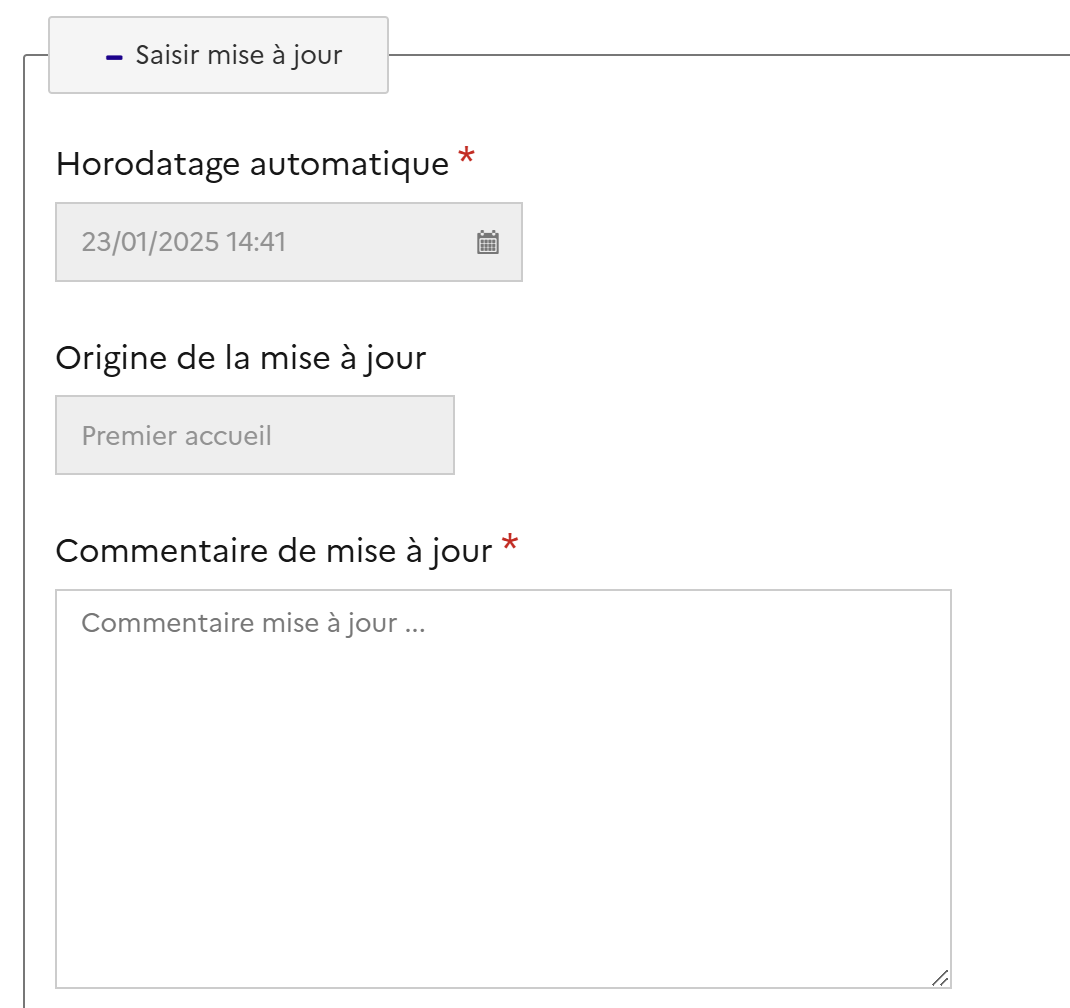 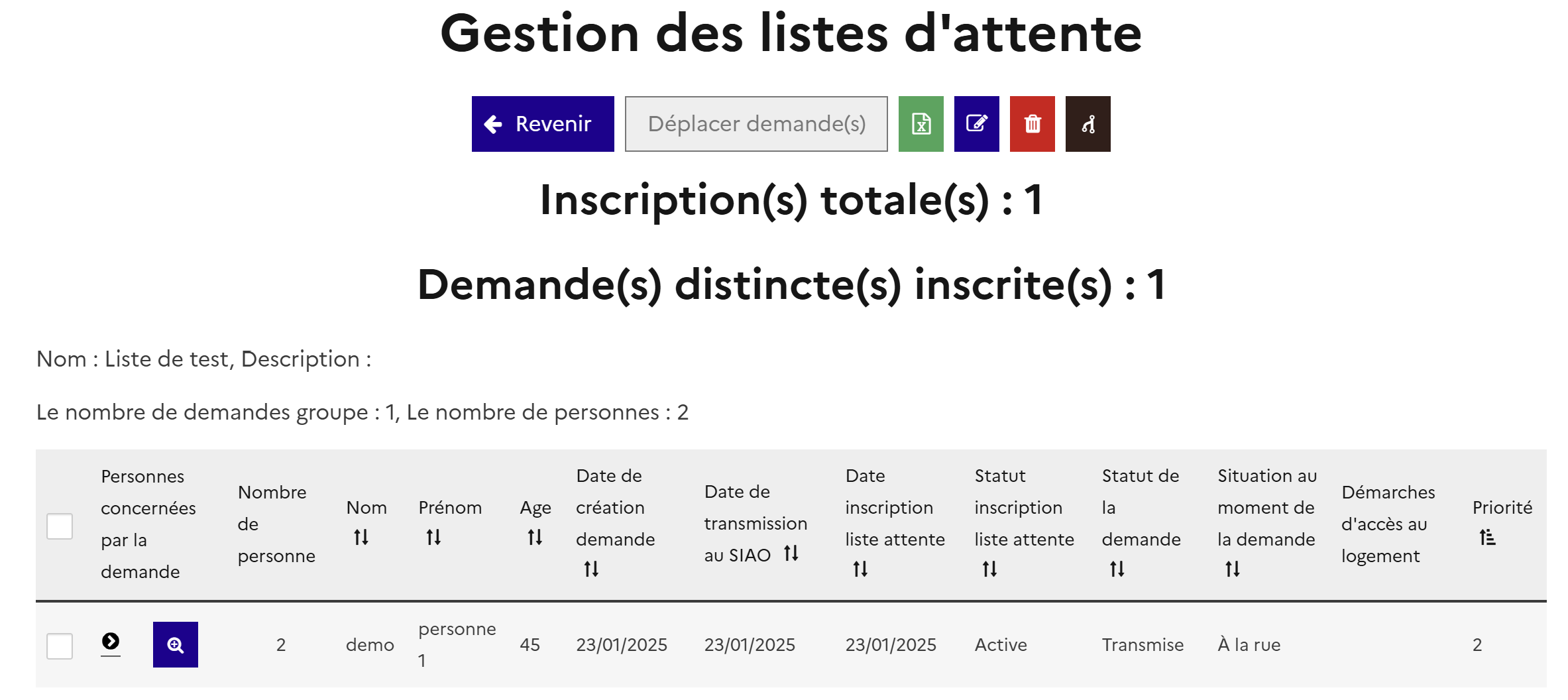 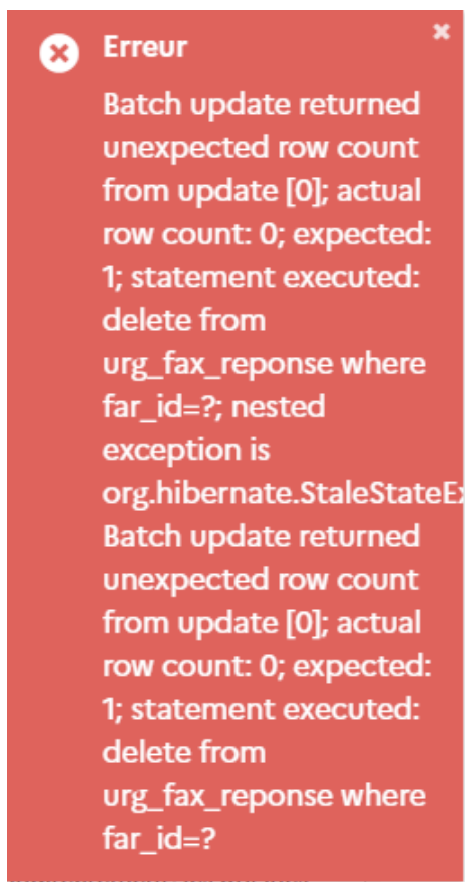 21/01/2025
Délégation interministérielle à l’hébergement et à l’accès au logement
2. Liste des sujets 3/3
Extractions
Extractions
Sujets
Général
Général
Planifier des extractions récurrentes

Planification quotidienne, hebdomadaire ou mensuelle d’une extraction
Extraction récurrente avec des paramètres configurés
Transmission automatique du résultat de l’extraction (fichier ou information de l’erreur)
Documenter les extractions

Connaitre le fonctionnement des critères
Connaitre la source des données restituées (demande, ménage, dispositif)
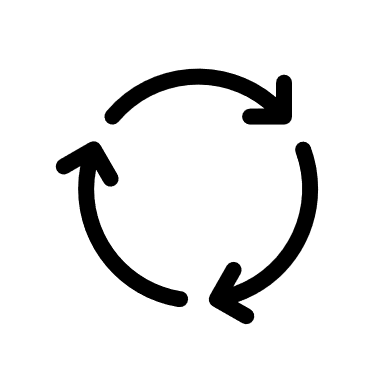 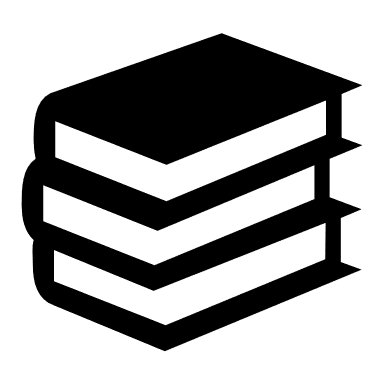 22/01/2025
Délégation interministérielle à l’hébergement et à l’accès au logement
3. Relevé d’informations, de décisions et d’actions
*actions de passer la demande à « A compléter »
Délégation interministérielle à l’hébergement et à l’accès au logement
21/01/2025
3. Remontées hors périmètre des tickets de l’atelier
Délégation interministérielle à l’hébergement et à l’accès au logement
21/01/2025
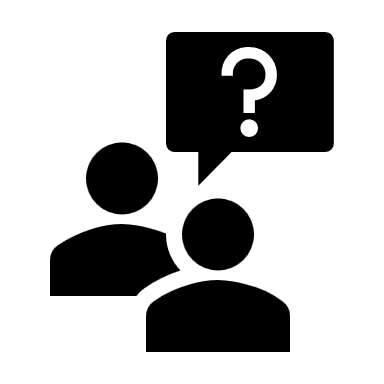 Remarques et suggestions
Besoin d’un temps dédié pour prioriser les incidents identifiés en comité référents
Demande de démonstration du module offre sur la plateforme de formation
Question sur le principe de mettre d’abord à disposition les nouvelles versions en formation
Délégation interministérielle à l’hébergement et à l’accès au logement
21/01/2025